Heltens rejse
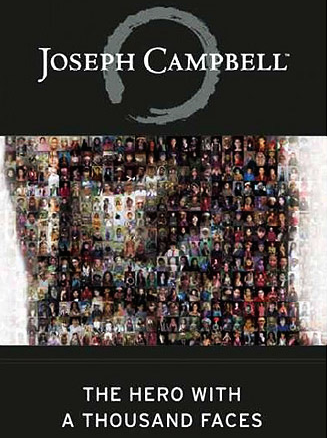 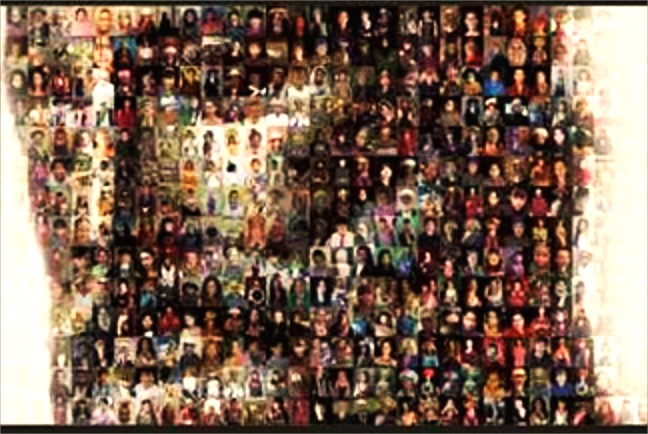 HELTENS REJSE
1. Den almindelige verden
12. Tilbagevenden
2. Opfordring til eventyr
11. Heltens ophøjelse
3. Heltens tøven
4. Mødet med mentoren
DEN ALMINDELIGE VERDEN
5. Tærsklenz overskrides
10. Vejen tilbage/frem
DEN SÆRLIGE VERDEN
6. Prøvelser - venner og fjender
9. Belønning- sværdet vindes
7. Vejen til grotten- mødet med gudinden
8. Kamp på liv og død (i hvalens mave)
HELTENS INDRE REJSE
HELTENS REJSE
HELTENS REJSE
HELTENS INDRE REJSE
HELTENS REJSE
DEN ALMINDELIGE VERDEN
HELTENS INDRE REJSE
HELTENS REJSE
DEN ALMINDELIGE VERDEN
DEN SÆRLIGE VERDEN
HELTENS INDRE REJSE
HELTENS REJSE
1. Den almindelige verden
DEN ALMINDELIGE VERDEN
DEN SÆRLIGE VERDEN
HELTENS INDRE REJSE
HELTENS REJSE
1. Den almindelige verden
2. Opfordring til eventyr
DEN ALMINDELIGE VERDEN
DEN SÆRLIGE VERDEN
HELTENS INDRE REJSE
HELTENS REJSE
1. Den almindelige verden
2. Opfordring til eventyr
3. Heltens tøven
DEN ALMINDELIGE VERDEN
DEN SÆRLIGE VERDEN
HELTENS INDRE REJSE
HELTENS REJSE
1. Den almindelige verden
2. Opfordring til eventyr
3. Heltens tøven
4. Mødet med mentoren
DEN ALMINDELIGE VERDEN
DEN SÆRLIGE VERDEN
HELTENS INDRE REJSE
HELTENS REJSE
1. Den almindelige verden
2. Opfordring til eventyr
3. Heltens tøven
4. Mødet med mentoren
DEN ALMINDELIGE VERDEN
5. Tærsklenz overskrides
DEN SÆRLIGE VERDEN
HELTENS INDRE REJSE
HELTENS REJSE
1. Den almindelige verden
2. Opfordring til eventyr
3. Heltens tøven
4. Mødet med mentoren
DEN ALMINDELIGE VERDEN
5. Tærsklenz overskrides
DEN SÆRLIGE VERDEN
6. Prøvelser - venner og fjender
9. Belønning- sværdet vindes
7. Vejen til grotten- mødet med gudinden
8. Kamp på liv og død (i hvalens mave)
HELTENS INDRE REJSE
HELTENS REJSE
1. Den almindelige verden
2. Opfordring til eventyr
3. Heltens tøven
4. Mødet med mentoren
DEN ALMINDELIGE VERDEN
5. Tærsklenz overskrides
10. Vejen tilbage/frem
DEN SÆRLIGE VERDEN
6. Prøvelser - venner og fjender
9. Belønning- sværdet vindes
7. Vejen til grotten- mødet med gudinden
8. Kamp på liv og død (i hvalens mave)
HELTENS INDRE REJSE
HELTENS REJSE
1. Den almindelige verden
2. Opfordring til eventyr
11. Heltens ophøjelse
3. Heltens tøven
4. Mødet med mentoren
DEN ALMINDELIGE VERDEN
5. Tærsklenz overskrides
10. Vejen tilbage/frem
DEN SÆRLIGE VERDEN
6. Prøvelser - venner og fjender
9. Belønning- sværdet vindes
7. Vejen til grotten- mødet med gudinden
8. Kamp på liv og død (i hvalens mave)
HELTENS INDRE REJSE
HELTENS REJSE
1. Den almindelige verden
12. Tilbagevenden
2. Opfordring til eventyr
11. Heltens ophøjelse
3. Heltens tøven
4. Mødet med mentoren
DEN ALMINDELIGE VERDEN
5. Tærsklenz overskrides
10. Vejen tilbage/frem
DEN SÆRLIGE VERDEN
6. Prøvelser - venner og fjender
9. Belønning- sværdet vindes
7. Vejen til grotten- mødet med gudinden
8. Kamp på liv og død (i hvalens mave)
HELTENS INDRE REJSE
HELTENS REJSE
1. Den almindelige verden
12. Tilbagevenden
2. Opfordring til eventyr
11. Heltens ophøjelse
3. Heltens tøven
4. Mødet med mentoren
DEN ALMINDELIGE VERDEN
5. Tærsklenz overskrides
10. Vejen tilbage/frem
DEN SÆRLIGE VERDEN
6. Prøvelser - venner og fjender
9. Belønning- sværdet vindes
7. Vejen til grotten- mødet med gudinden
8. Kamp på liv og død (i hvalens mave)
HELTENS INDRE REJSE
HELTENS REJSE
1. Den almindelige verden
12. Tilbagevenden
2. Opfordring til eventyr
11. Heltens ophøjelse
3. Heltens tøven
4. Mødet med mentoren
DEN ALMINDELIGE VERDEN
5. Tærsklenz overskrides
10. Vejen tilbage/frem
DEN SÆRLIGE VERDEN
6. Prøvelser - venner og fjender
9. Belønning- sværdet vindes
7. Vejen til grotten- mødet med gudinden
8. Kamp på liv og død (i hvalens mave)
HELTENS INDRE REJSE
HELTENS REJSE
1. Den almindelige verden
12. Tilbagevenden
2. Opfordring til eventyr
11. Heltens ophøjelse
3. Heltens tøven
4. Mødet med mentoren
DEN ALMINDELIGE VERDEN
5. Tærsklenz overskrides
10. Vejen tilbage/frem
DEN SÆRLIGE VERDEN
6. Prøvelser - venner og fjender
9. Belønning- sværdet vindes
7. Vejen til grotten- mødet med gudinden
8. Kamp på liv og død (i hvalens mave)
HELTENS INDRE REJSE
HELTENS REJSE
1. Den almindelige verden
12. Tilbagevenden
2. Opfordring til eventyr
11. Heltens ophøjelse
3. Heltens tøven
4. Mødet med mentoren
DEN ALMINDELIGE VERDEN
5. Tærsklenz overskrides
10. Vejen tilbage/frem
DEN SÆRLIGE VERDEN
6. Prøvelser - venner og fjender
9. Belønning- sværdet vindes
7. Vejen til grotten- mødet med gudinden
8. Kamp på liv og død (i hvalens mave)
HELTENS INDRE REJSE
HELTENS REJSE
1. Den almindelige verden
12. Tilbagevenden
2. Opfordring til eventyr
11. Heltens ophøjelse
3. Heltens tøven
4. Mødet med mentoren
DEN ALMINDELIGE VERDEN
5. Tærsklenz overskrides
10. Vejen tilbage/frem
DEN SÆRLIGE VERDEN
6. Prøvelser - venner og fjender
9. Belønning- sværdet vindes
7. Vejen til grotten- mødet med gudinden
8. Kamp på liv og død (i hvalens mave)
HELTENS INDRE REJSE
HELTENS REJSE
1. Den almindelige verden
12. Tilbagevenden
2. Opfordring til eventyr
11. Heltens ophøjelse
3. Heltens tøven
4. Mødet med mentoren
DEN ALMINDELIGE VERDEN
5. Tærsklenz overskrides
10. Vejen tilbage/frem
DEN SÆRLIGE VERDEN
6. Prøvelser - venner og fjender
9. Belønning- sværdet vindes
7. Vejen til grotten- mødet med gudinden
8. Kamp på liv og død (i hvalens mave)
HELTENS INDRE REJSE
HELTENS REJSE
1. Den almindelige verden
12. Tilbagevenden
2. Opfordring til eventyr
11. Heltens ophøjelse
3. Heltens tøven
4. Mødet med mentoren
DEN ALMINDELIGE VERDEN
5. Tærsklenz overskrides
10. Vejen tilbage/frem
DEN SÆRLIGE VERDEN
6. Prøvelser - venner og fjender
9. Belønning- sværdet vindes
7. Vejen til grotten- mødet med gudinden
8. Kamp på liv og død (i hvalens mave)
HELTENS INDRE REJSE
HELTENS REJSE
1. Den almindelige verden
12. Tilbagevenden
2. Opfordring til eventyr
11. Heltens ophøjelse
3. Heltens tøven
4. Mødet med mentoren
DEN ALMINDELIGE VERDEN
5. Tærsklenz overskrides
10. Vejen tilbage/frem
DEN SÆRLIGE VERDEN
6. Prøvelser - venner og fjender
9. Belønning- sværdet vindes
7. Vejen til grotten- mødet med gudinden
8. Kamp på liv og død (i hvalens mave)
HELTENS INDRE REJSE
HELTENS REJSE
1. Den almindelige verden
12. Tilbagevenden
2. Opfordring til eventyr
11. Heltens ophøjelse
3. Heltens tøven
4. Mødet med mentoren
DEN ALMINDELIGE VERDEN
5. Tærsklenz overskrides
10. Vejen tilbage/frem
DEN SÆRLIGE VERDEN
6. Prøvelser - venner og fjender
9. Belønning- sværdet vindes
7. Vejen til grotten- mødet med gudinden
8. Kamp på liv og død (i hvalens mave)
HELTENS INDRE REJSE
HELTENS REJSE
1. Den almindelige verden
12. Tilbagevenden
2. Opfordring til eventyr
11. Heltens ophøjelse
3. Heltens tøven
4. Mødet med mentoren
DEN ALMINDELIGE VERDEN
5. Tærsklenz overskrides
10. Vejen tilbage/frem
DEN SÆRLIGE VERDEN
6. Prøvelser - venner og fjender
9. Belønning- sværdet vindes
7. Vejen til grotten- mødet med gudinden
8. Kamp på liv og død (i hvalens mave)
HELTENS INDRE REJSE
HELTENS REJSE
1. Den almindelige verden
2. Opfordring til eventyr
3. Heltens tøven
4. Mødet med mentoren
DEN ALMINDELIGE VERDEN
5. Tærsklenz overskrides
DEN SÆRLIGE VERDEN
6. Prøvelser - venner og fjender
9. Belønning- sværdet vindes
7. Vejen til grotten- mødet med gudinden
8. Kamp på liv og død (i hvalens mave)
HELTENS INDRE REJSE
HELTENS REJSE
1. Den almindelige verden
12. Tilbagevenden
2. Opfordring til eventyr
11. Heltens ophøjelse
3. Heltens tøven
4. Mødet med mentoren
DEN ALMINDELIGE VERDEN
5. Tærsklenz overskrides
10. Vejen tilbage/frem
DEN SÆRLIGE VERDEN
6. Prøvelser - venner og fjender
9. Belønning- sværdet vindes
7. Vejen til grotten- mødet med gudinden
8. Kamp på liv og død (i hvalens mave)
HELTENS INDRE REJSE